Byzance et l’Europe carolingienne
La fin de l’Empire romain.
Il est aussi célèbre pour avoir autorisé la religion chrétienne dans l’Empire romain.
Au IX° siècle
Après la chute de l’Empire romain
Clovis, roi des Francs481 - 511
Ses conquêtes
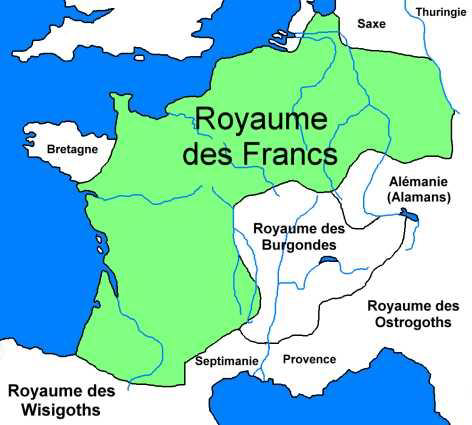 Son baptême
Partage du royaume entre les fils de Clovis.
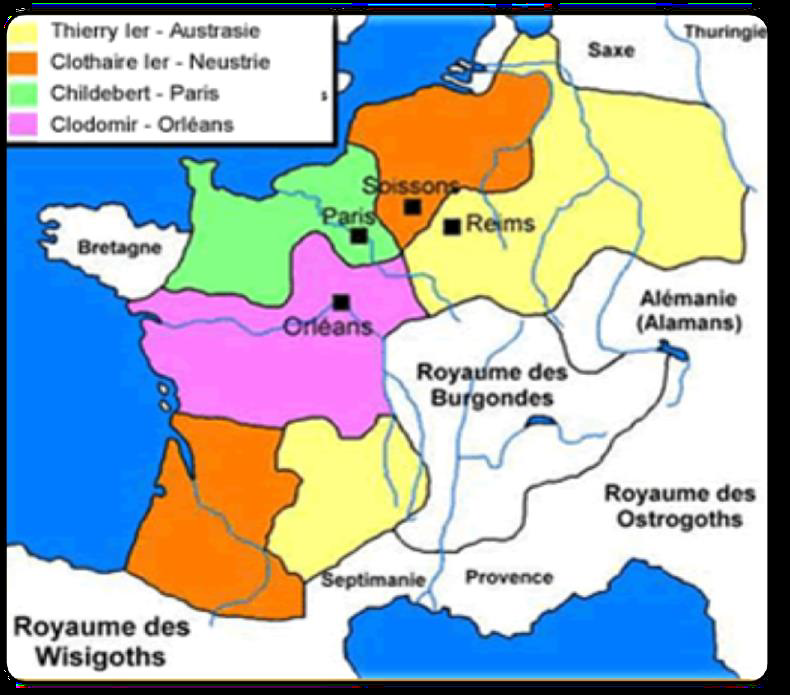 L’extension du royaume Franc
Le déclin des Mérovingiens
Premier roi de France, Clovis meurt en 511. Ses quatre fils se partagent son royaume mais très vite ils se font la guerre pour étendre leurs territoires. Les successeurs de Clovis forment la dynastie des rois mérovingiens. 
Ils continuent de s’entretuer, laissant leur royaume à des princes de plus en plus jeunes, incapables de gouverner. 
C’est la période des « rois fainéants » qui laissent leur pouvoir aux chefs de leur cour, les maires du palais.
Les rois fainéants : la chute de la dynastie mérovingienne.
« La famille des Mérovingiens avait depuis longtemps déjà perdu toute vigueur et ne se distinguait plus que par ce vain titre de roi. La fortune et la puissance publiques étaient aux mains des chefs de sa maison, qu’on appelait maires du palais et à qui appartenait le pouvoir suprême. 
Le roi n’avait plus, en dehors de son titre, que la satisfaction de siéger sur son trône, avec sa longue chevelure et sa barbe pendante. Quand il avait à se déplacer, il montait dans une voiture attelée de bœufs, qu’un bouvier conduisait à la mode rustique. »
D’après Vie de Charlemagne, de Éginhard, IXe siècle
Charles Martel arrête l’invasion musulmane à Poitiers en 732
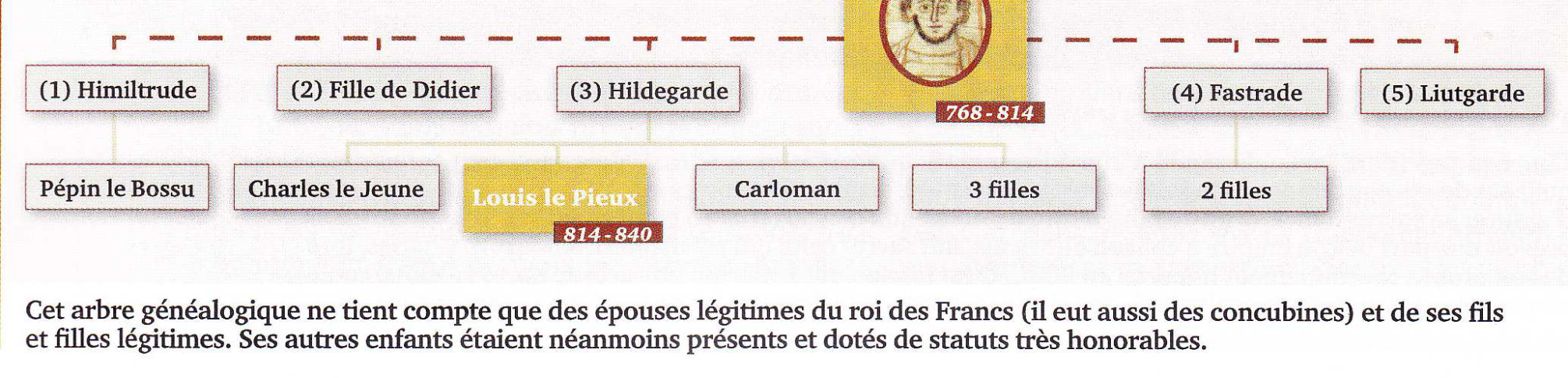 Un empire organisé
Le partage de l’Empire
Louis le Pieux (814-840) est l’unique
successeur de Charlemagne et
maintient l’Empire carolingien. Mais,
à sa mort, ses trois fils se disputent
l’empire. En 842, à Strasbourg,
Charles et Louis font le serment de
s’entraider contre leur frère
Lothaire : c’est le serment de
Strasbourg, le plus ancien texte
rédigé en vieux français et en vieil
allemand. En 843, l’empire est divisé
en trois, lors du traité de Verdun.
Lothaire garde le titre impérial.